Progress on the SONA and Budget Speech Announcements
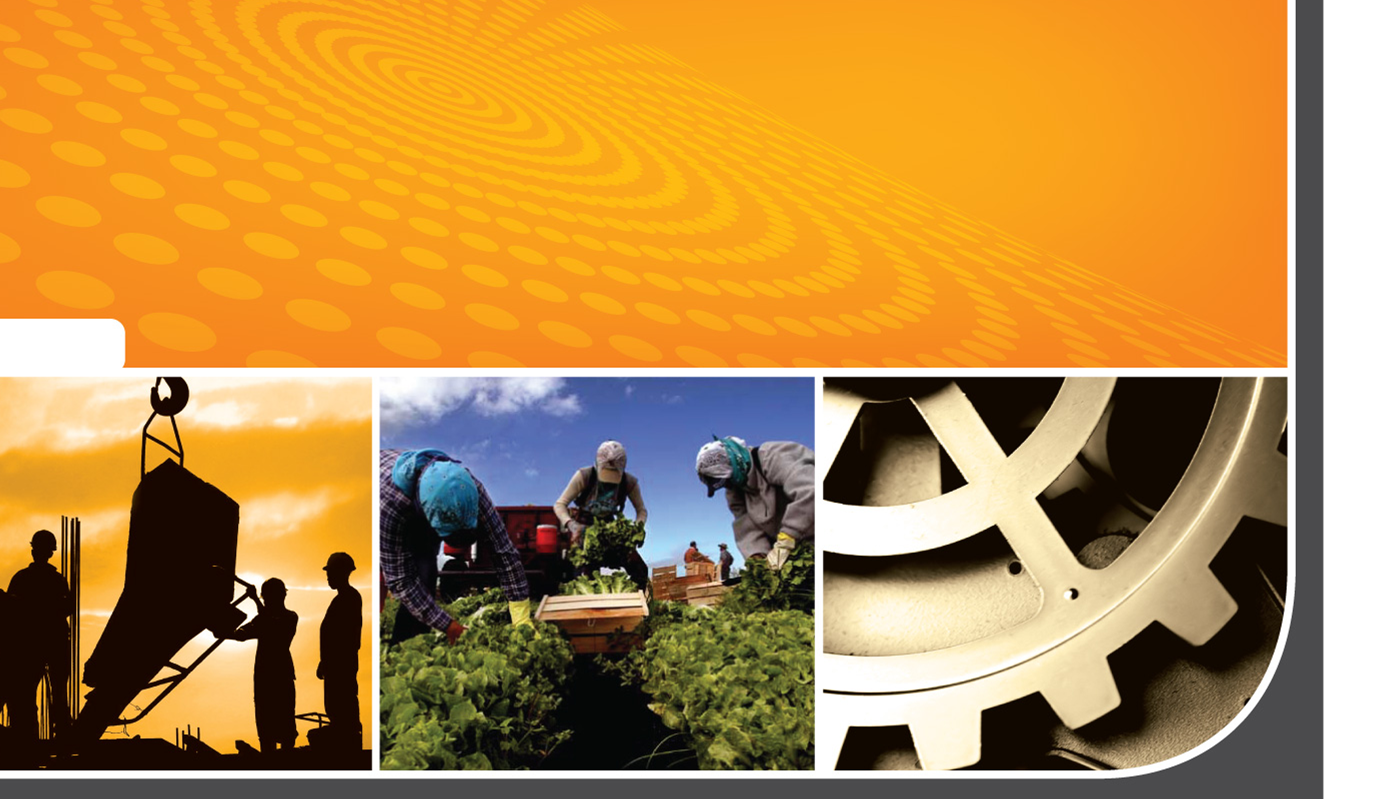 Briefing to the Portfolio Committee on Employment and Labour
2021.03.05
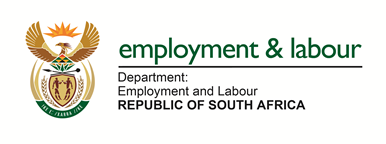 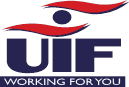 1
3/5/2021
Presentation contents:
SONA/Budget speech announcements

Budget speech announcements- contributions ceiling

Sectors as per the extension
2
3/5/2021
SONA/Budget speech announcements:
Extension of COVITTERS benefits from 16 October 2020 to 15 March 2021 
This phase will be called Phase 2 and will cover the following areas:
Employees (on temporary lay-off or Reduced Work Time) within those sectors that have not been able to operate due to regulatory restrictions as per directives issued. 
Employees (in all sectors):
In isolation and quarantine  
Age of 60 and above 
With comorbidities

The identification of sectors to be included was extracted from key Directives  issued by the Minister of COGTA that banned or impacted on operations.
Who cannot reasonably be accommodated at work
3
3/5/2021
Progress with Phase 2 implementation
Agreement was reached  at Nedlac to review the listed Businesses and Business Activities to also cover: 
Direct and indirect activities or businesses
End-to-end value chain 

The UIF will use the Standard Industry Codes (SIC) to categorise businesses  into various levels to control the claims from only those that qualify and exclude those not to be considered for Phase 2

SIC can be verified against SARS data to ensure integrity of claims
4
3/5/2021
SIC  (Business Activities)
Cross-cutting service providers, e.g.: tour operators, travel agencies, cleaning, security, TES
Personal Services, e.g.: Salon in a hotel that cannot operate should be included
Focused largely on those affected on Liquor ban/restrictions
5
3/5/2021
Example of SIC breakdown
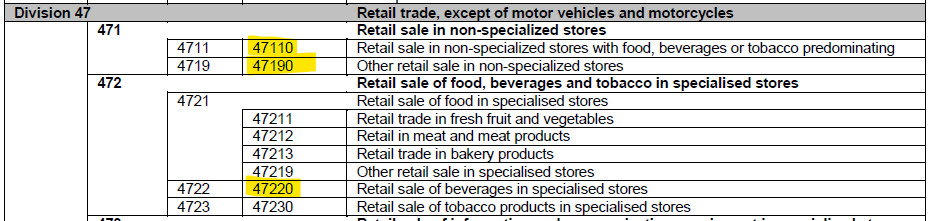 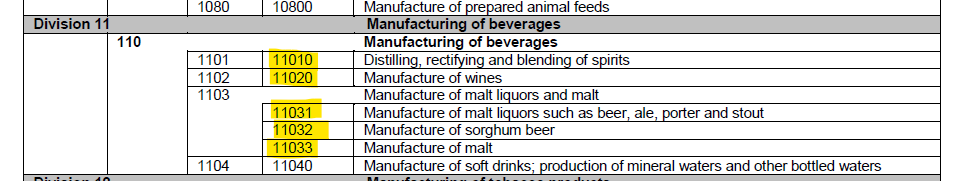 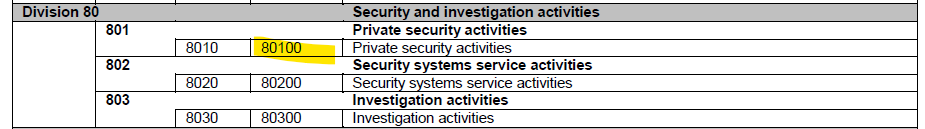 6
3/5/2021
Phase 2:SUPPORT FOR NON-COVERED SECTORS
Recognition that most businesses remain constricted due to economic impact of Covid19.

Need to provide relief to affected employees, not covered under TERS extension, but balance the liquidity of UIF

Include the ‘deviation’ to section 12 (1B) in the TERS Extension Directive to enable employees to apply for RWT or “temporary layoff” but to receive full Rand-value for their credits, utilising the principle that benefits + earnings in period cannot be more than normal salary (rather than benefit value). 

This will provide financial relief without prejudicing employees (minimal Rands for loss of credit) and the risk to UIF (limiting future liability)
7
3/5/2021
COVITTERS CONTRIBUTION
Since 27 March 2020 contributed R58,3bn to economy

13 696 539 payments made to workers

1 194 626 employers applied for the relief

It is estimated that the extension will add an additional R15,8bn to the economy

* The above excludes statutory benefits of R14,9bn paid
8
3/5/2021
Phase 2: application dates
16 October – 31 December 2020 
Opens 1 March 2021 

1 January -15 March 2021
To be advised
9
3/5/2021
Progress on Direction
Minister signed on 26 February 2021

Published in Government Gazette on 3 March 2021
10
3/5/2021
Budget speech
Increase in contributions ceiling
From R14 872 to R17 711,56

Awaiting publication in Government Gazette-  effective 1 April 2021
11
3/5/2021
Sectors as per the extension
1. Cinemas 
2. Theatres 
3. Casinos 
4. Museums, galleries, libraries and archives 
5. Gyms and fitness centres 
6. Restaurants 
7. Venues hosting auctions 
8. Venues hosting professional sports 
9. Night clubs 
10. Swimming pools 
11. Bars, taverns and shebeens 
12. Public parks
12
3/5/2021
Sectors as per the extension
13. Domestic and international air travel 
14. Rail, bus services and taxi services 
15. E- hailing services 
16. Sale, dispensing and distributions and transportation of liquor 
17. Beaches, dams, rivers and lakes 
18. Passengers ships 
19. Venues where social events are held 
20. Venues hosting concerts and live performance 
21. Hotels, lodges, bed and breakfast, time share facilities , resorts and guest 
	houses 
22. Conferencing, dining, entertainment and bar facilities 
23. International sports, arts and cultural events 
24. Any industries that form part of the value chain of the above as per the 
	discretion of the UIF.
13
3/5/2021
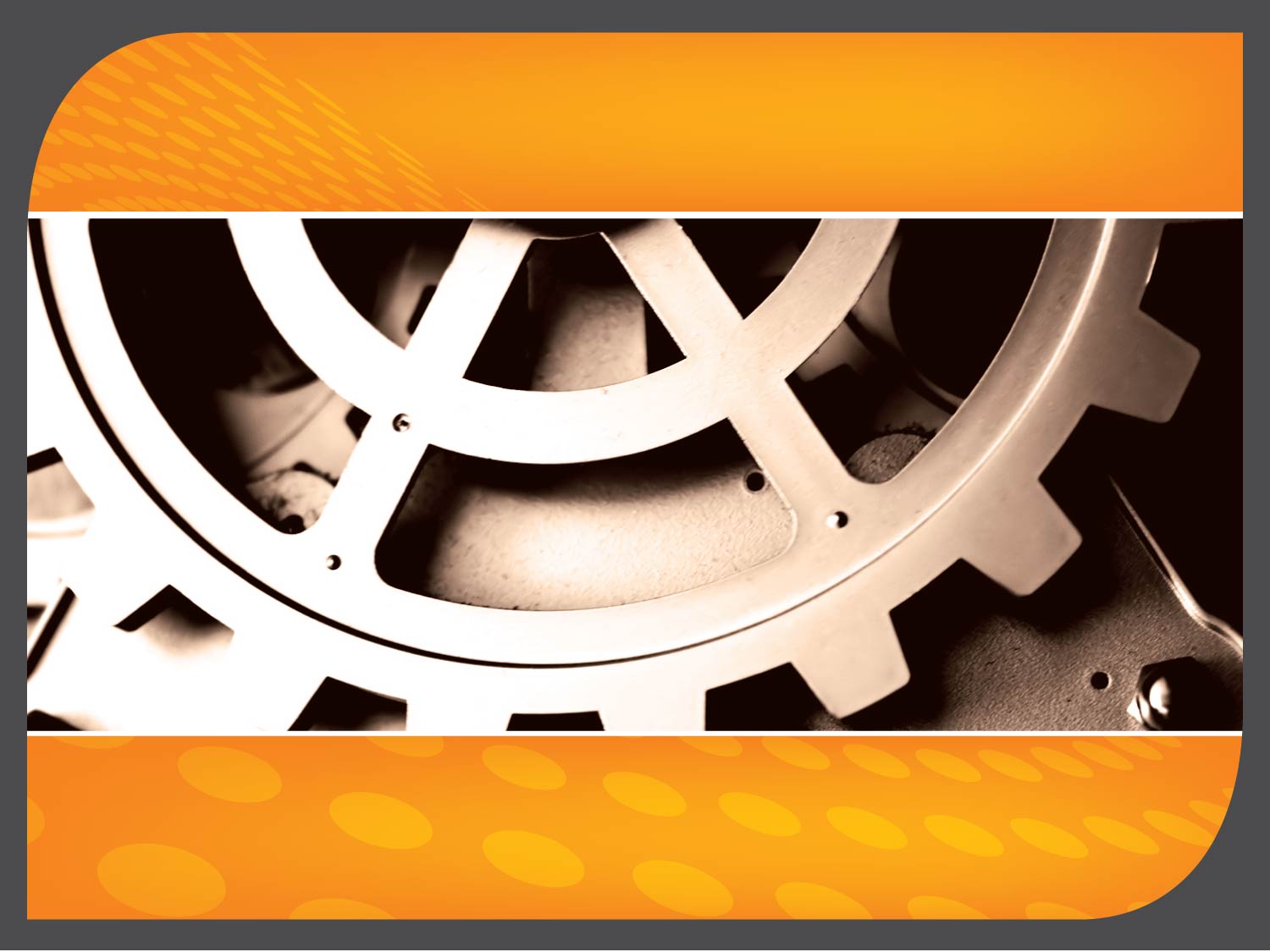 Thank You…
3/5/2021
14